APDs with ultra-thin avalanche region for sensitive X-ray detection
Lucas Pinel
PROMIS Mid-Term Review
London, 7th-8th December 2016
Personal background
Master of Science 
in Engineering
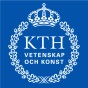 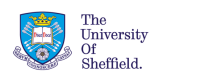 Master of Science
in Engineering
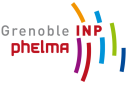 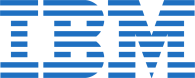 Placement
1 paper in Nature Materials
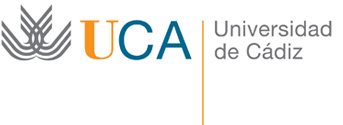 PROMIS secondment
Trans. Electron Microscopy
Lucas Pinel
2/12
WP2: Materials for security
Objectives: Development of new tools regarding security (X-ray, cryptography)

Collaborating partners: 
University of Sheffield, Tyndall, 
Sgenia, IDQuantique


ESR 8: Expected outcome:
High resolution shallow pixel 
APD X-ray detectors
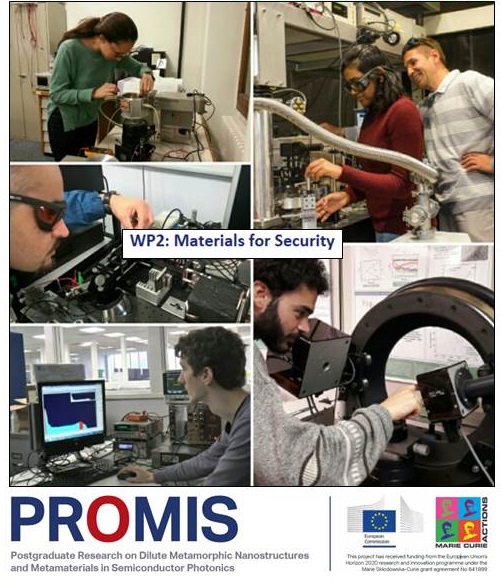 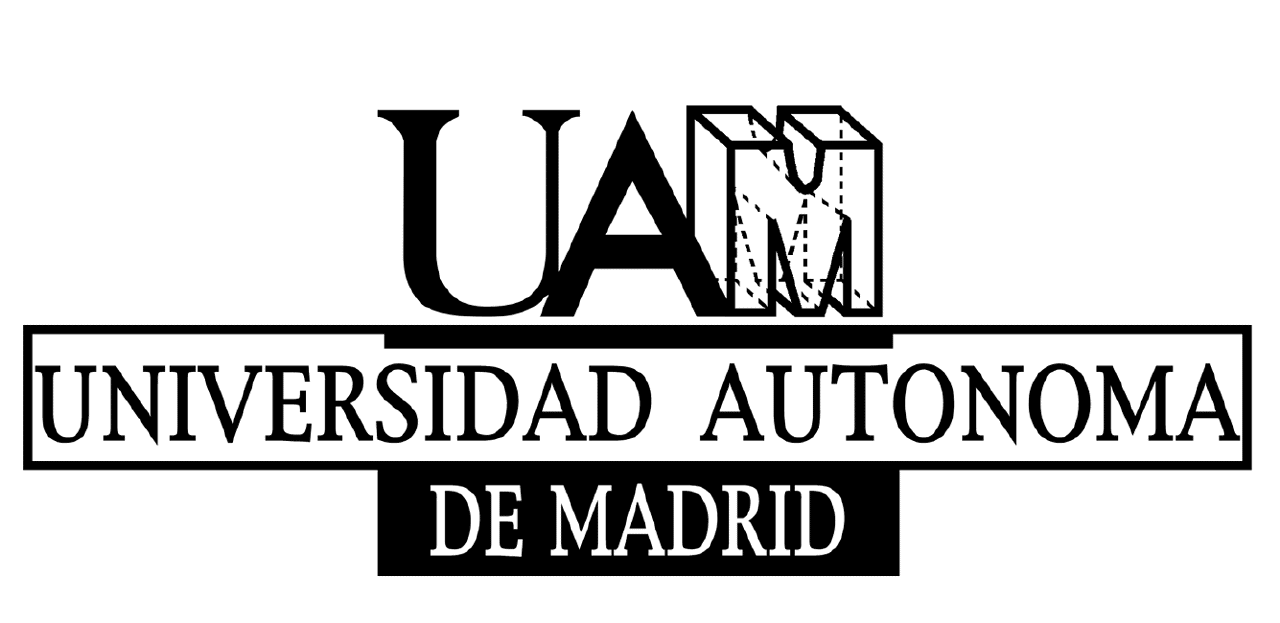 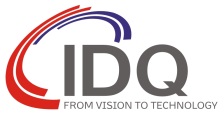 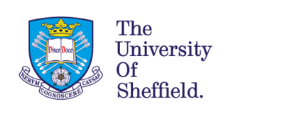 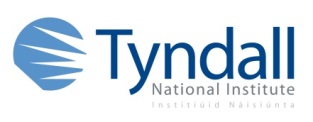 Lucas Pinel
3/12
Background on X-ray security
Airport and border security, quality control of materials in industry…
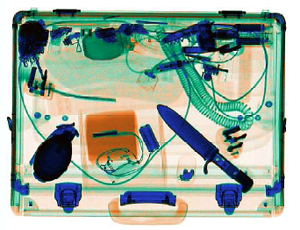 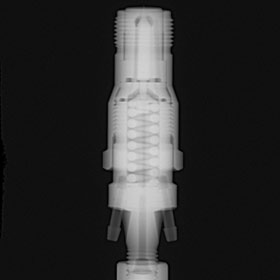 Need for faster, more reliable, cheaper devices
Lucas Pinel
4/12
Experimental techniques - Introduction
Using APD as X-ray detector => internal gain, lower noise

Novel InGaAs/Al(Ga)AsSb combination for X-ray detection

Samples grown by
 

Device fabrication
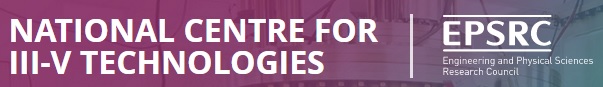 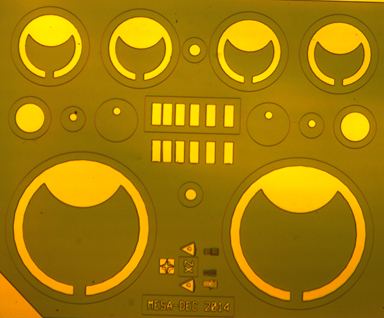 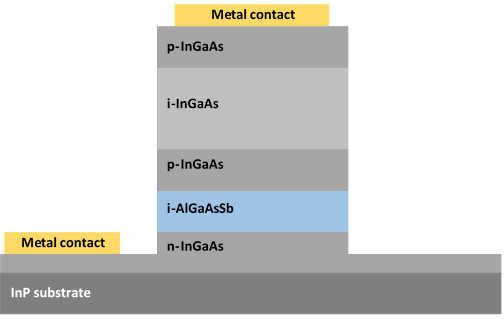 Lucas Pinel
5/12
Experimental techniques – Electrical characterisation
Current-Voltage measurements
Material quality
Leakage mechanisms
Dark current level
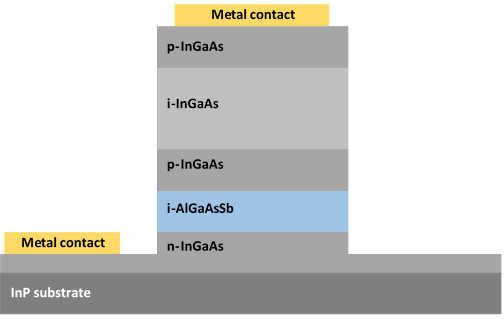 Capacitance-Voltage measurements
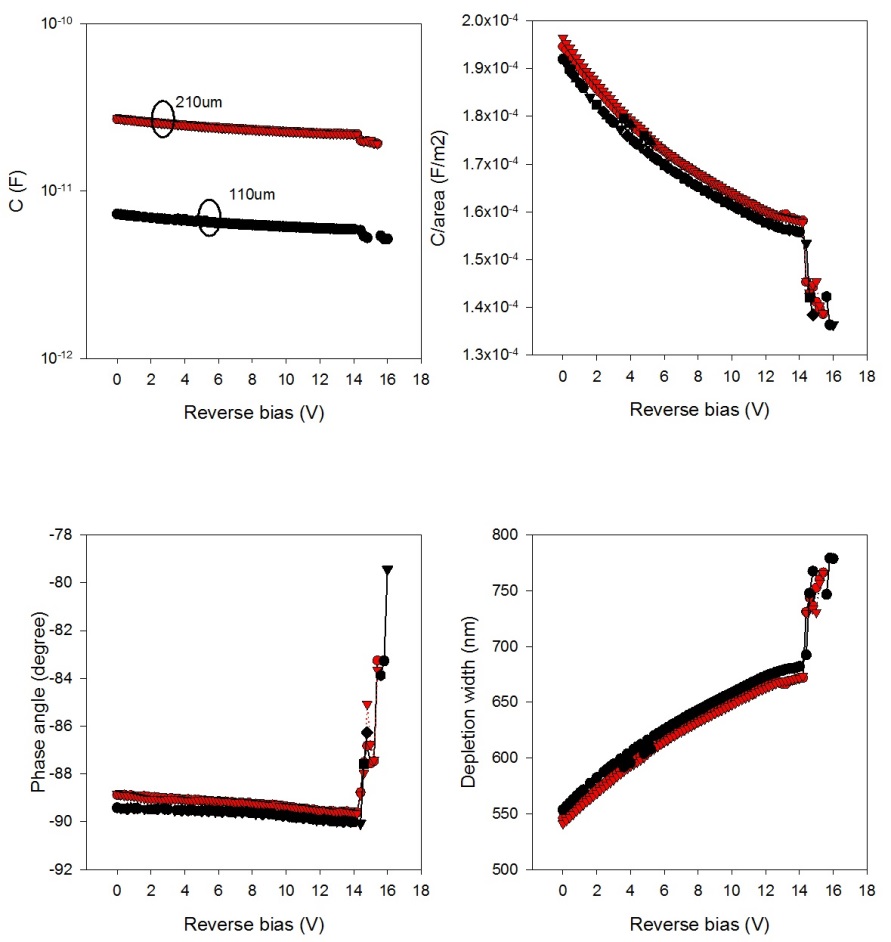 Electric field profile
Doping levels
Lucas Pinel
6/12
Experimental techniques – Material characterisation
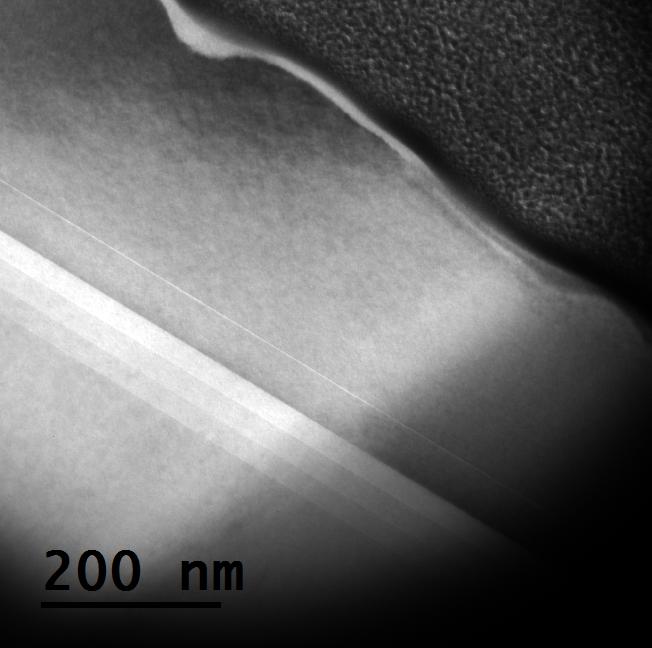 TEM images in 
University of Cádiz 

Growth of good quality materials, low defects, including in AlGaAsSb
Al0.85Ga0.15As0.56Sb0.44
Grading layers
In0.53Ga0.47As
Sample preparation 
and imaging by 
F.J. Delgado
Lucas Pinel
7/12
Experimental techniques - Summary
Achievements: good quality materials, working low gain photodiodes
Problems
Solutions
Continue growth and electrical characterisation loop
Doping controllability
Oxidation leading to high dark currents
Investigate planar structures
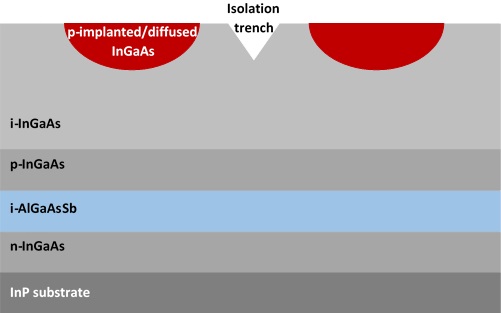 Lucas Pinel
8/12
Skills acquired
Clean room fabrication techniques

Electrical characterisation of devices

TEM techniques and sample preparation
Lucas Pinel
9/12
Output within PROMIS
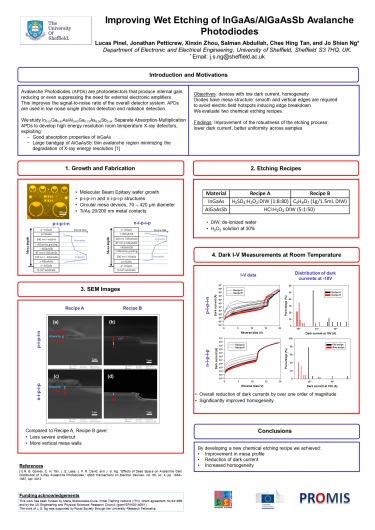 Workshops
Poster at International MBE Conference – Sept. 16
“Improving Wet Etching of InGaAs/AlGaAsSb Avalanche Photodiodes”
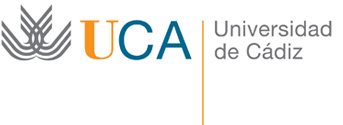 Secondment in Universidad de Cádiz (TEM)
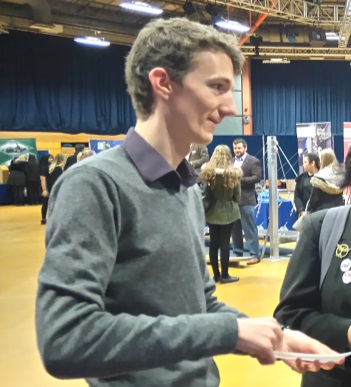 Outreach: Photonics stand at STEM for Girls event 
in Sheffield, April 2016 (nearly 450 attendees)
Lucas Pinel
10/12
Future work and aspiration
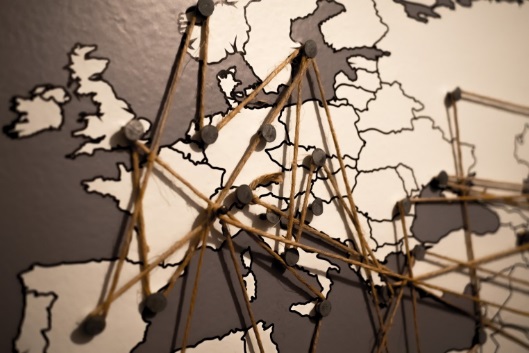 Outcome of PROMIS:
Network
Multicultural work experience
Boost on language skills
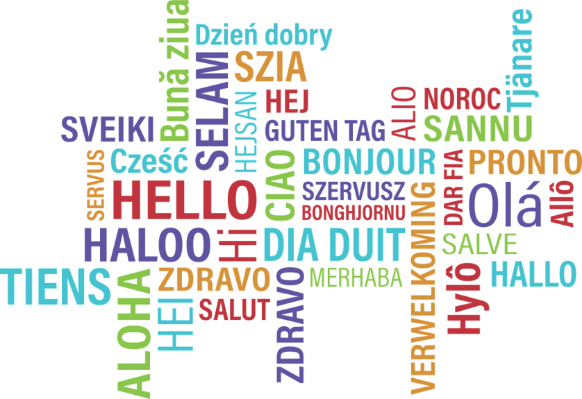 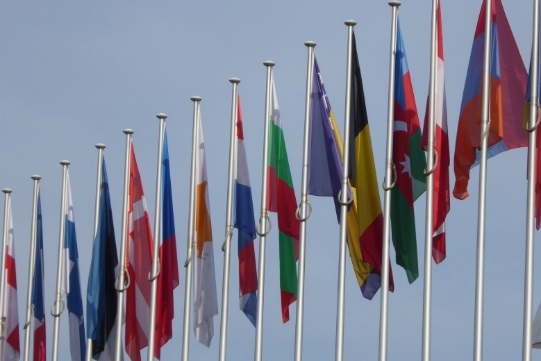 Aspirations after PROMIS:
Secure a job in R&D in industry
Lucas Pinel
11/12
Thank you for your attention!Questions?
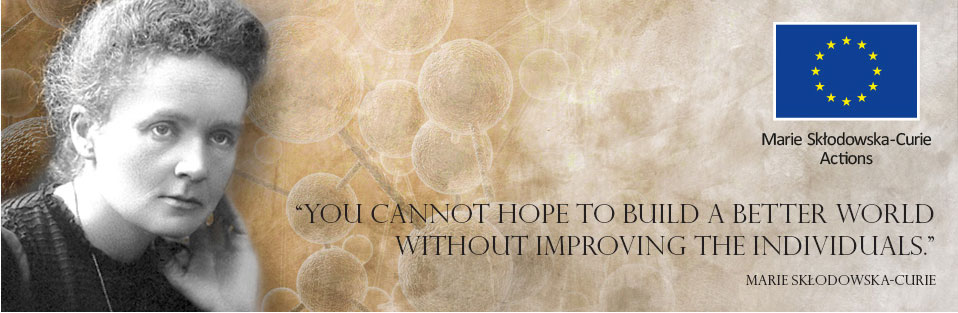 Lucas Pinel
12/12